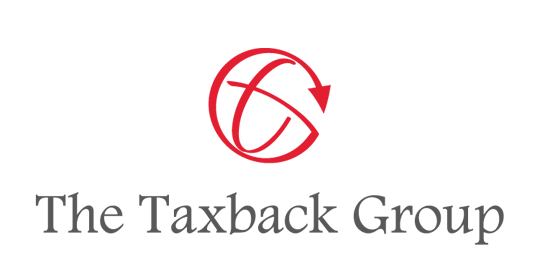 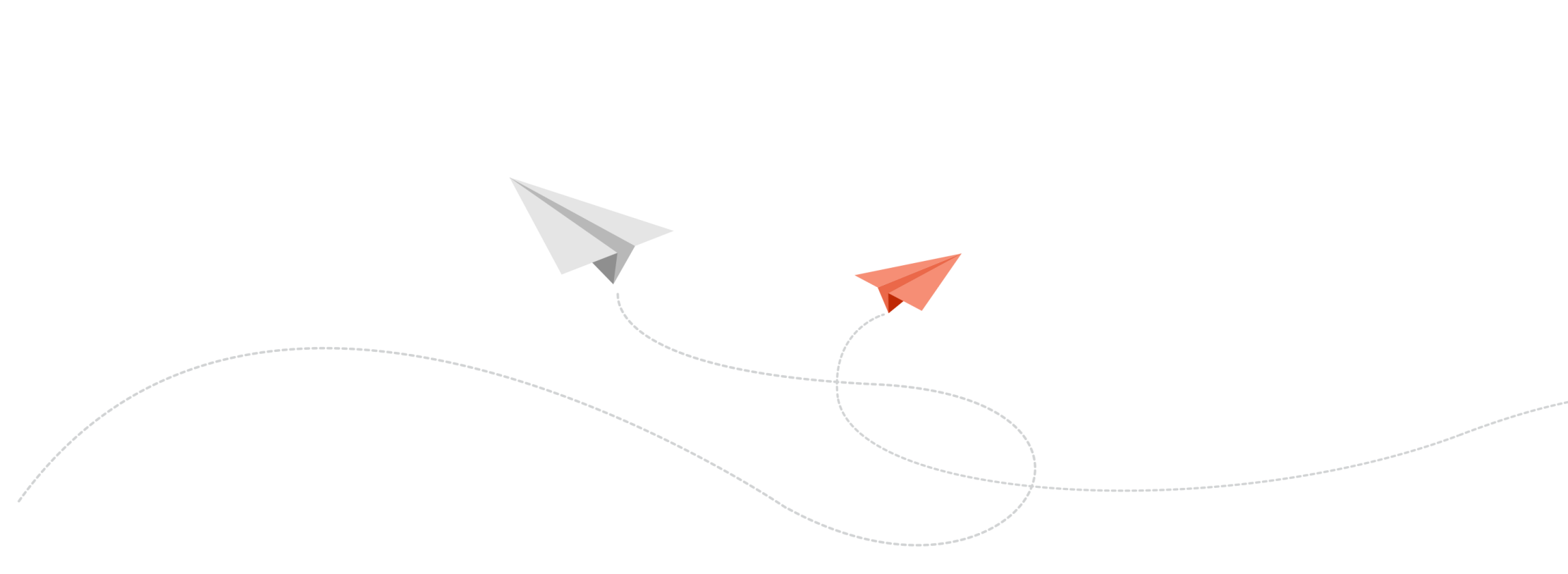 NO LIMITS
TO YOUR
CAREER
WITH THE TAXBACK GROUP
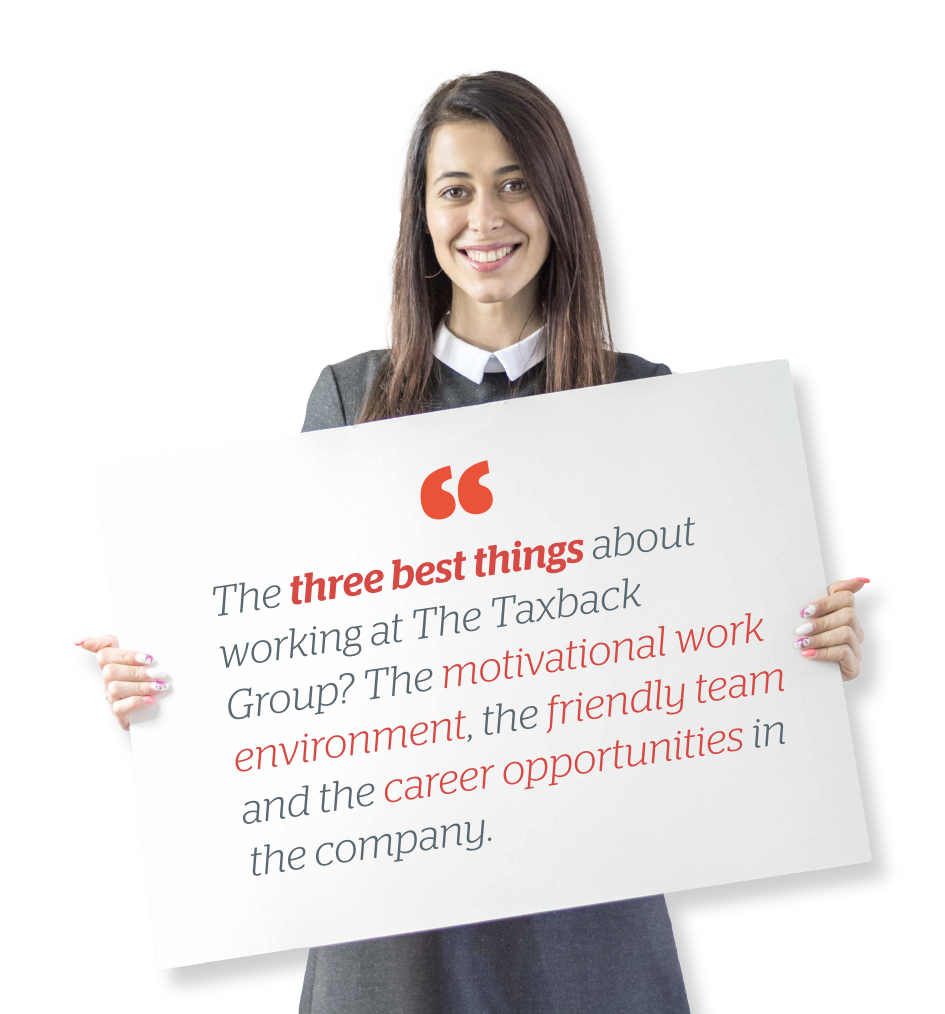 IT, Design, Web & Software Development
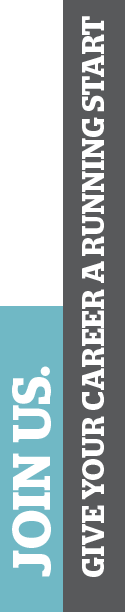 Finance and International Taxation
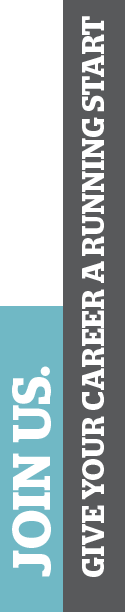 Customer 
Service
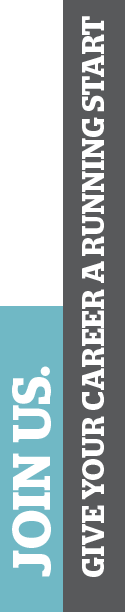 Sales, Marketing and Business Development
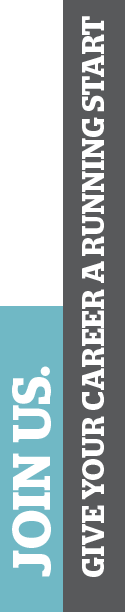 Human Resources
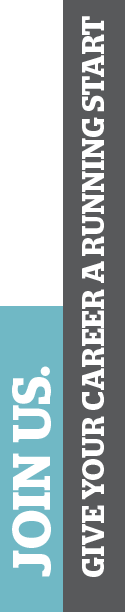 LEARN MORE AND APPLY TODAY
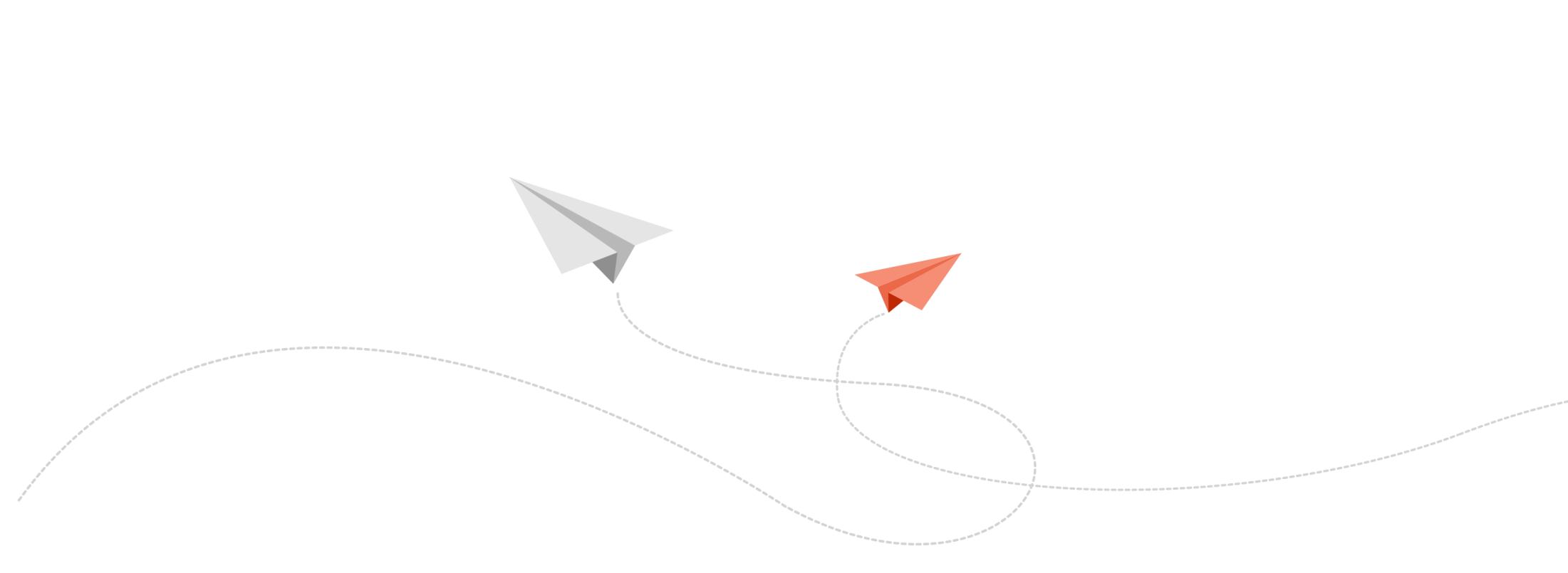 www.taxbackcareers.com